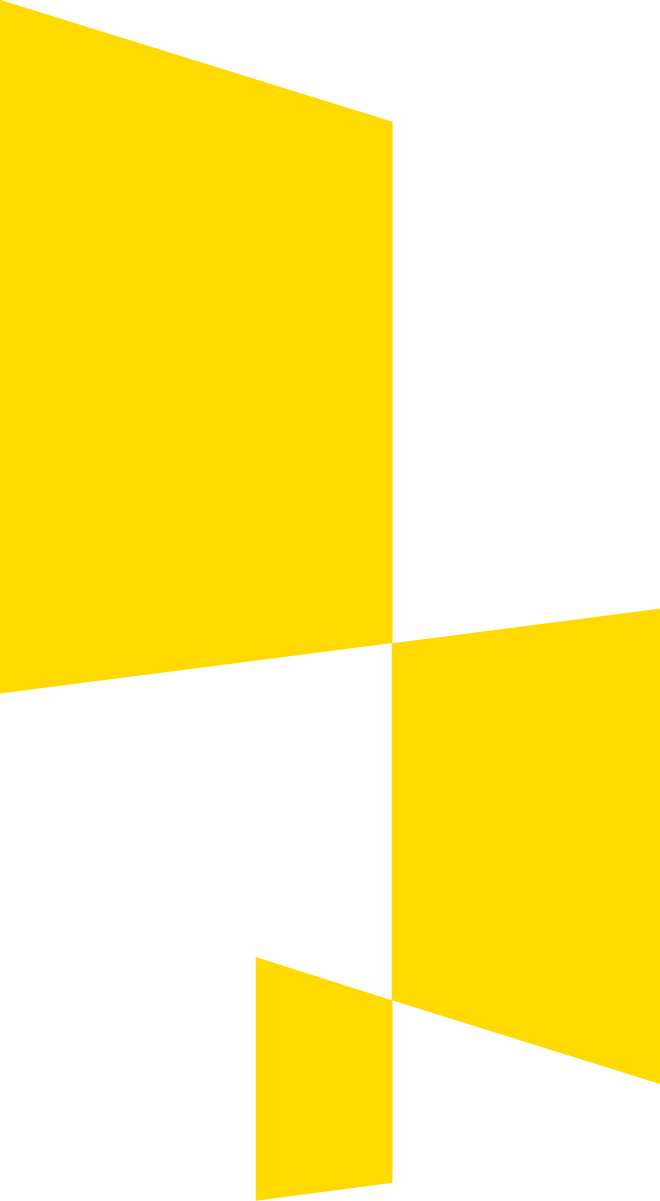 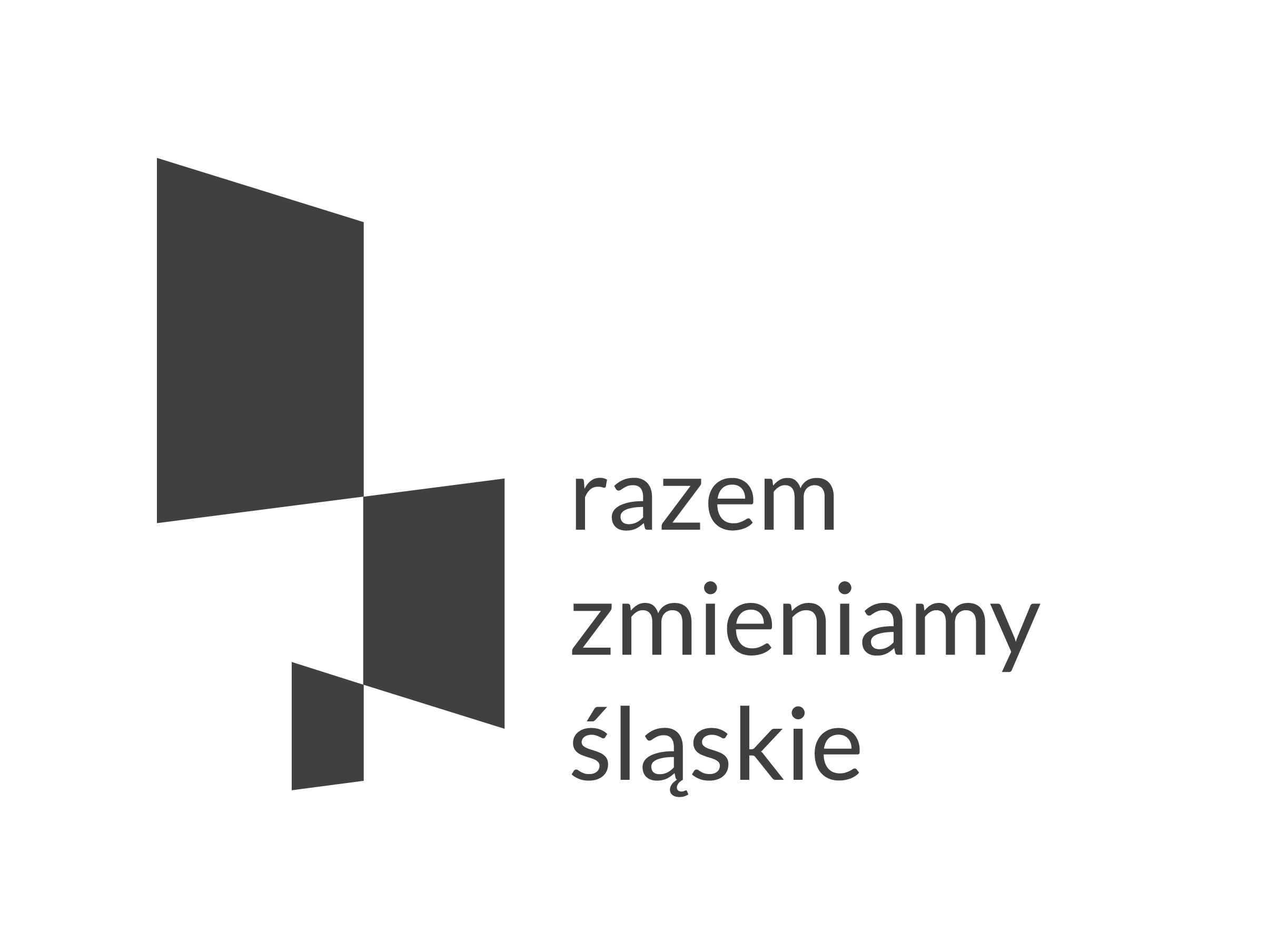 STRATEGIA REGIONALNYCH INWESTYCJI TERYTORIALNYCH SUBREGIONU ZACHODNIEGO – 7.3.2
Związek Subregionu   	 Zachodniego z siedzibą w Rybniku / IP RIT Subregionu Zachodniego
      2 października 2017 r.
spotkanie informacyjne
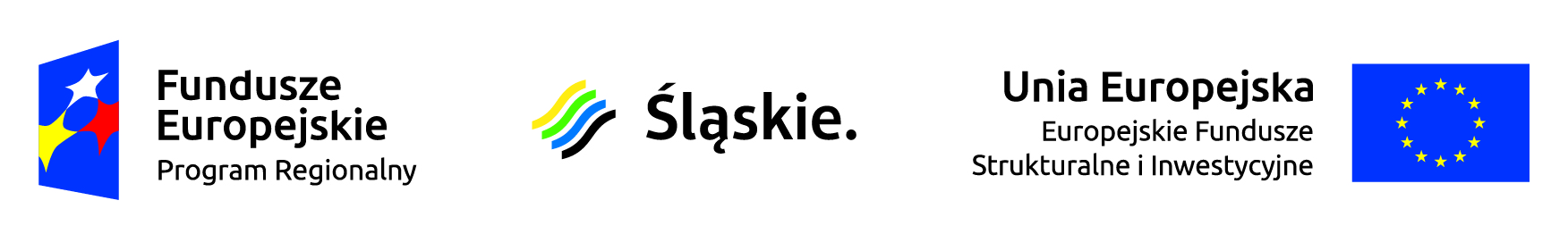 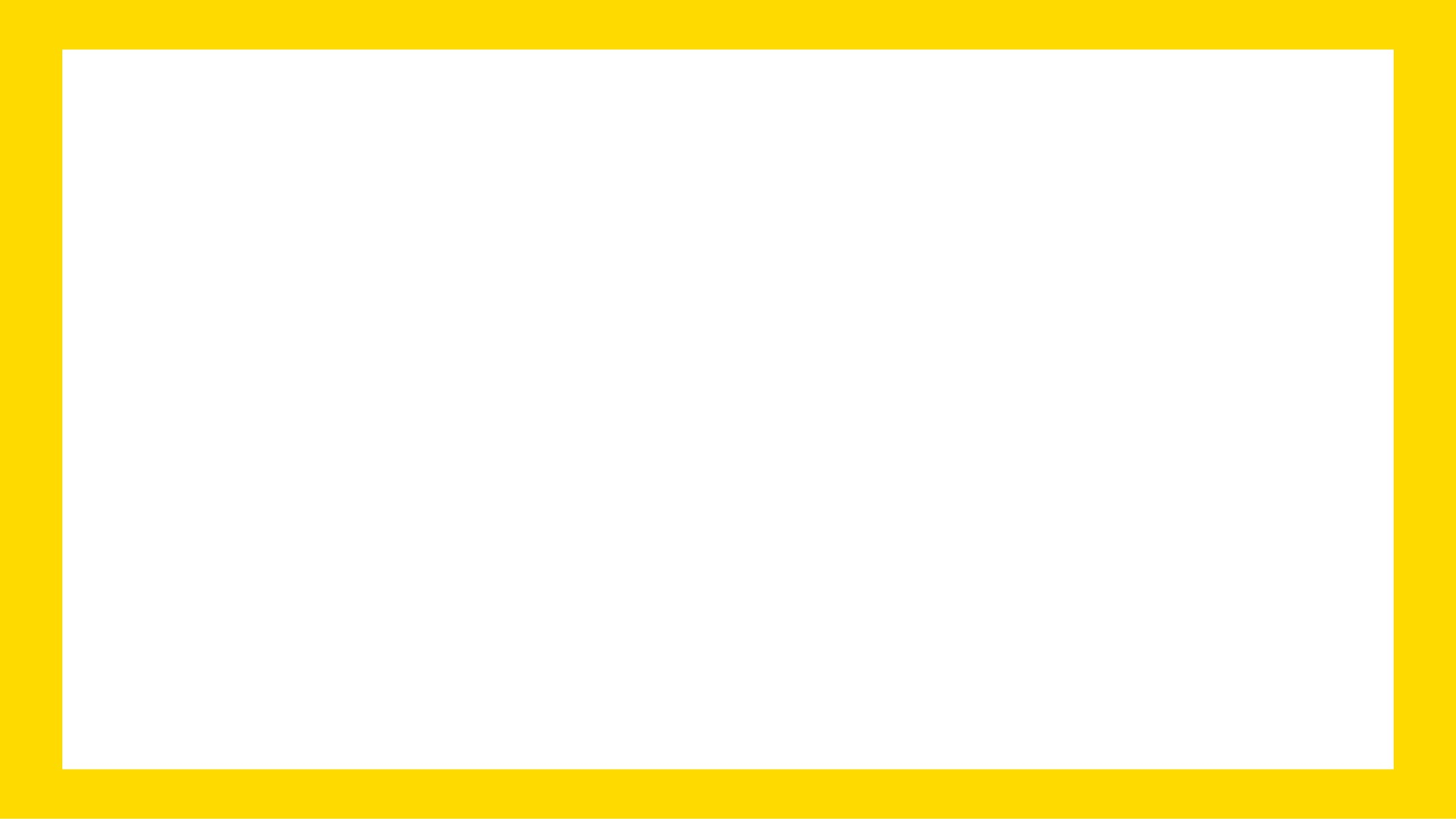 III.1.1.1. DIAGNOZA POZIOMU PRZEDSIĘBIORCZOŚCI I BEZROBOCIA 
        CZĘŚĆ DIAGNOSTYCZNA (STR. 11-18)
Niższy od wartości krajowych, wskaźnik liczby podmiotów gospodarczych w przeliczeniu na 10 tys. ludności, jak i przyrost wartości tego wskaźnika w latach 2002-2011 

Wewnętrzne zróżnicowanie samorządów w tym zakresie.

Potencjał rozwojowy regionu wskazuje na możliwości wsparcia powstawania podmiotów gospodarczych.
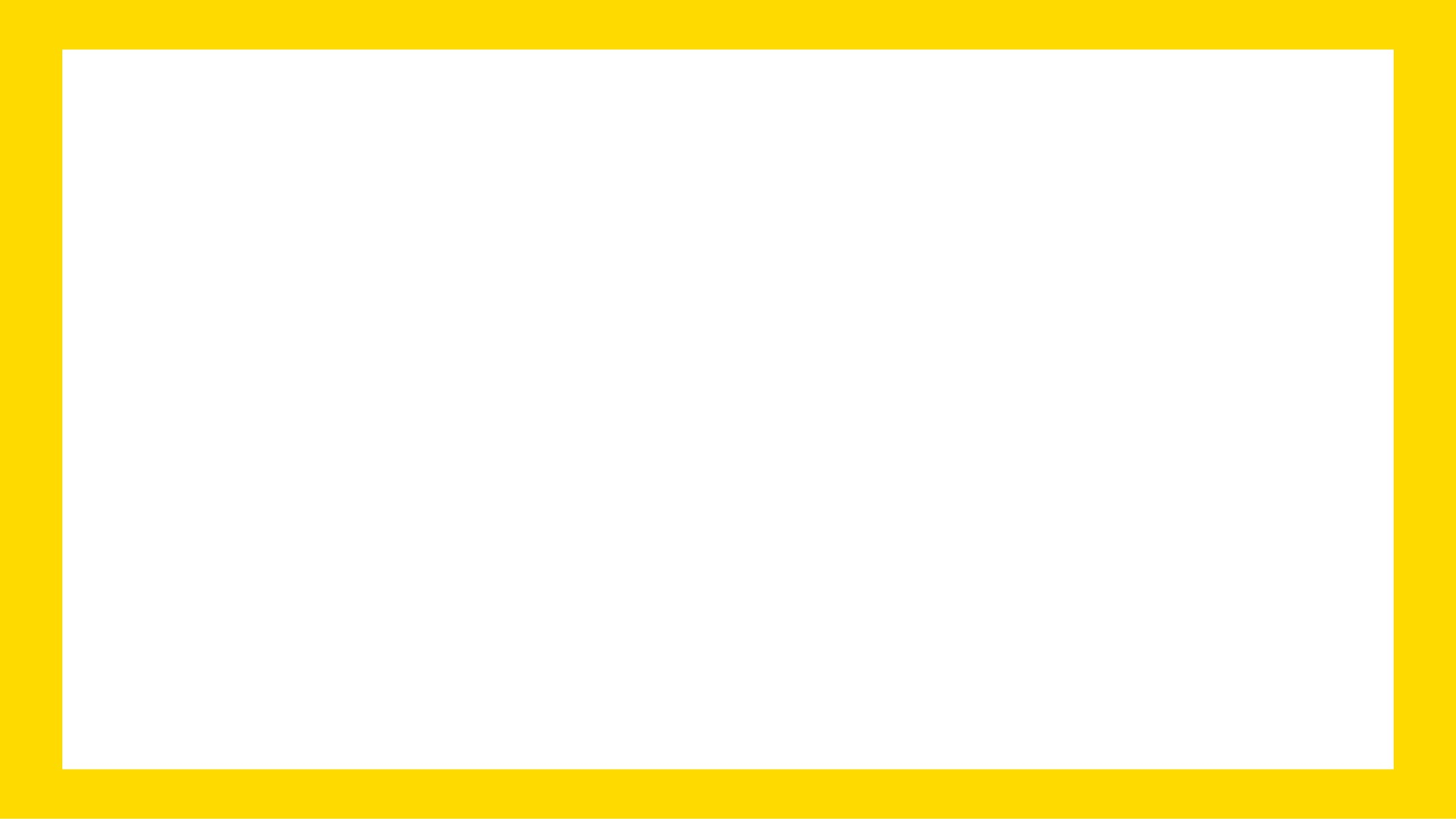 ROZWIĄZANIE ?
Wsparcie powstawania podmiotów gospodarczych, w tym MŚP. 

Rozwój przedsiębiorczości i promocja działań zmierzających do zakładania działalności gospodarczej.

Szkolenie / doradztwo w zakresie prowadzenia działalności gospodarczej.
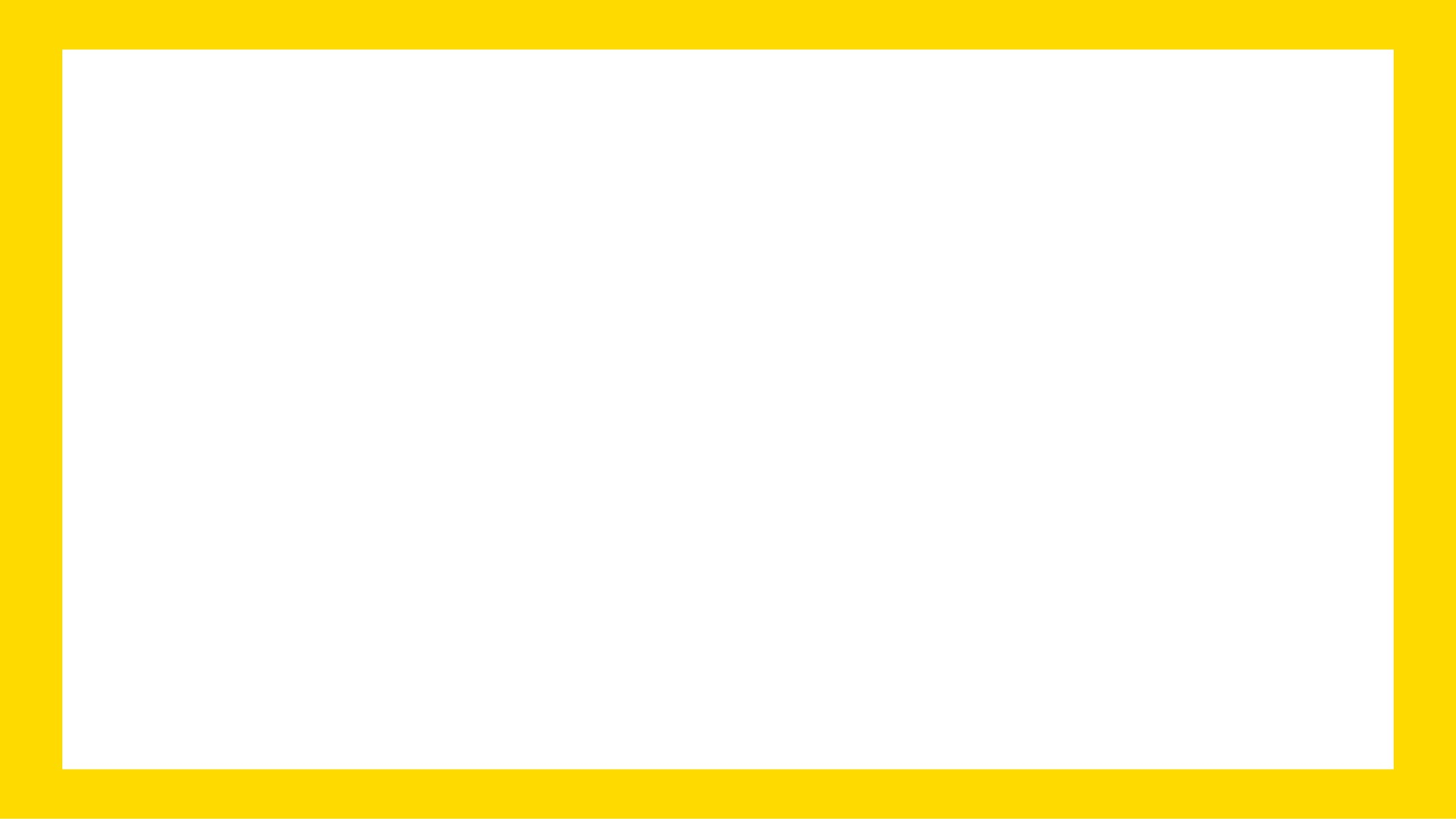 CELE STRATEGII RIT SUBREGIONU ZACHODNIEGO
Cel Strategiczny CS1. Rozwój kapitału ludzkiego bazujący na zatrudnialności i spójności społeczno - gospodarczej Subregionu Zachodniego
Priorytet P1.1 Gospodarka i miejsca pracy
D1.1.2 Wyrównywanie szans wejścia i powrotu na rynek pracy
C1.1.2.2 Rozwój przedsiębiorczości i samozatrudnienia
Tabela nr 35. Kluczowe informacji dotyczące wiązki „Rozwój przedsiębiorczości”. 
Str. 100 Strategii RIT
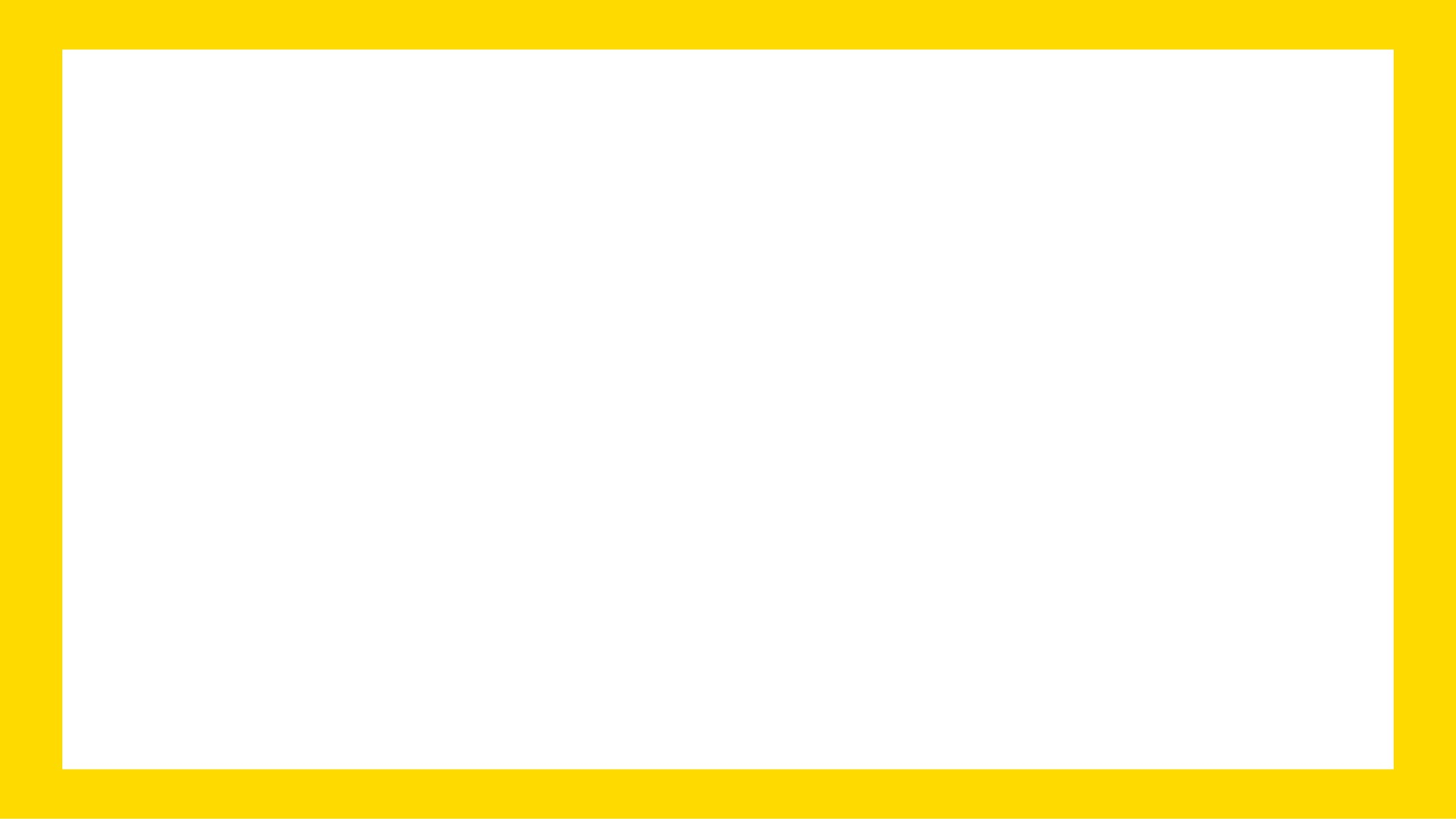 WIĄZKA „ROZWÓJ PRZEDSIĘBIORCZOŚCI” (STR. 99-100 STRATEGII)
W ramach wiązki przewiduje się wsparcie dla podmiotów, które chcą rozpocząć własną działalność gospodarczą.

Osiągnięcie celów Strategii zakłada się poprzez udzielanie w ramach wiązki wsparcia obejmującego: bezzwrotne dotacje na rozpoczęcie działalności gospodarczej, wsparcie doradczo-szkoleniowe dla osób planujących rozpoczęcie działalności oraz wsparcie pomostowe

Projekty powinny stanowić uzupełnienie przedsięwzięć rewitalizacyjnych w ramach opracowanych projektów rewitalizacji .
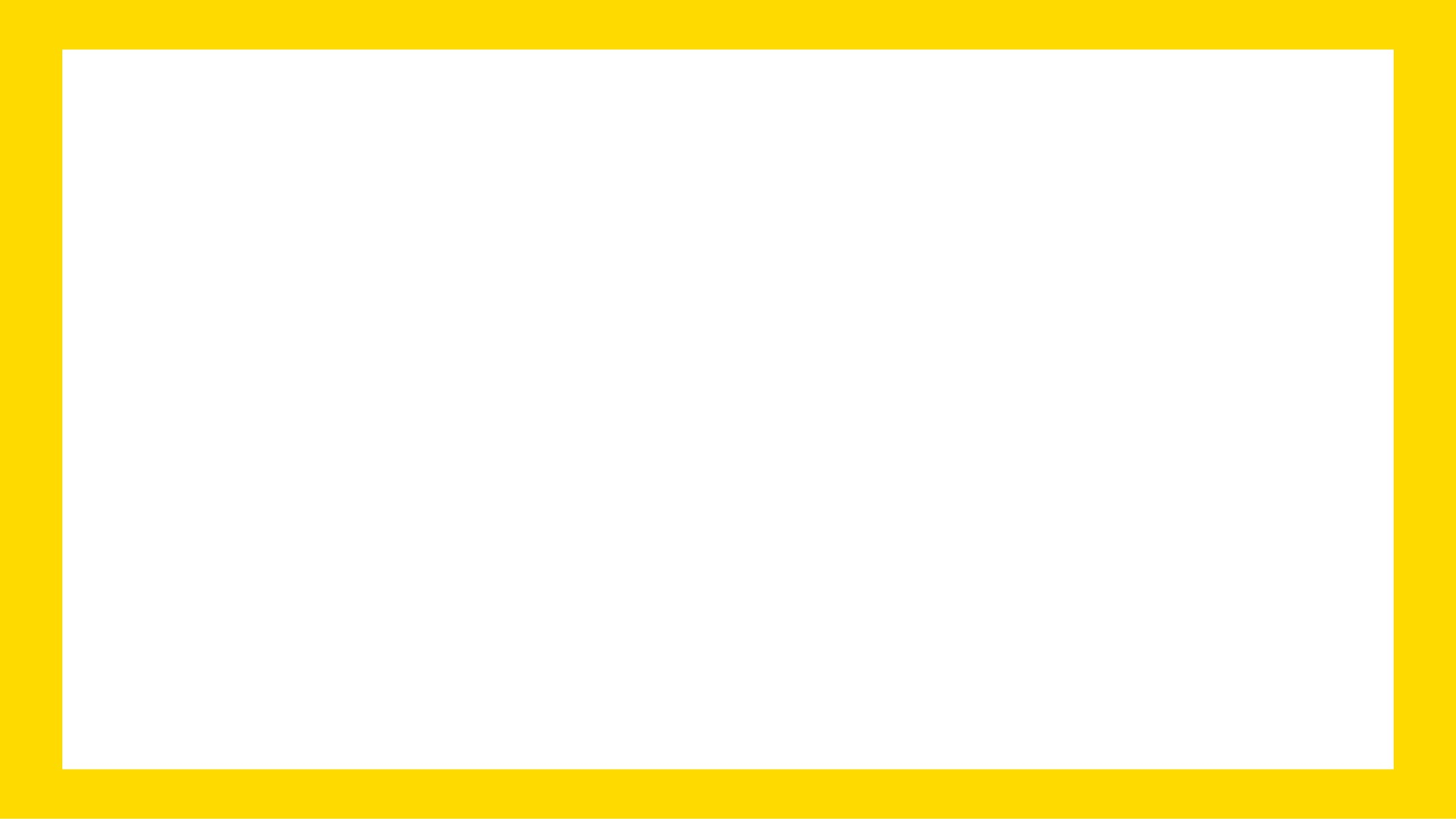 WIĄZKA „ROZWÓJ PRZEDSIĘBIORCZOŚCI” (STR. 99-100 STRATEGII)
Realizacja działań bezpośrednio koresponduje z projektami w ramach wiązki „Rewitalizacja i rozwój usług społecznych.

Działania w ramach obu wiązek muszą być również skoncentrowane terytorialnie i prowadzone przez interesariuszy rewitalizacji.

Projekty realizowane w ramach wiązki stanowią dopełnienie kompleksowego programu rewitalizacji podejmowanego na obszarze zdegradowanym, co oznacza, że projekty powinny stanowić uzupełnienie przedsięwzięć rewitalizacyjnych w ramach opracowanych PR.
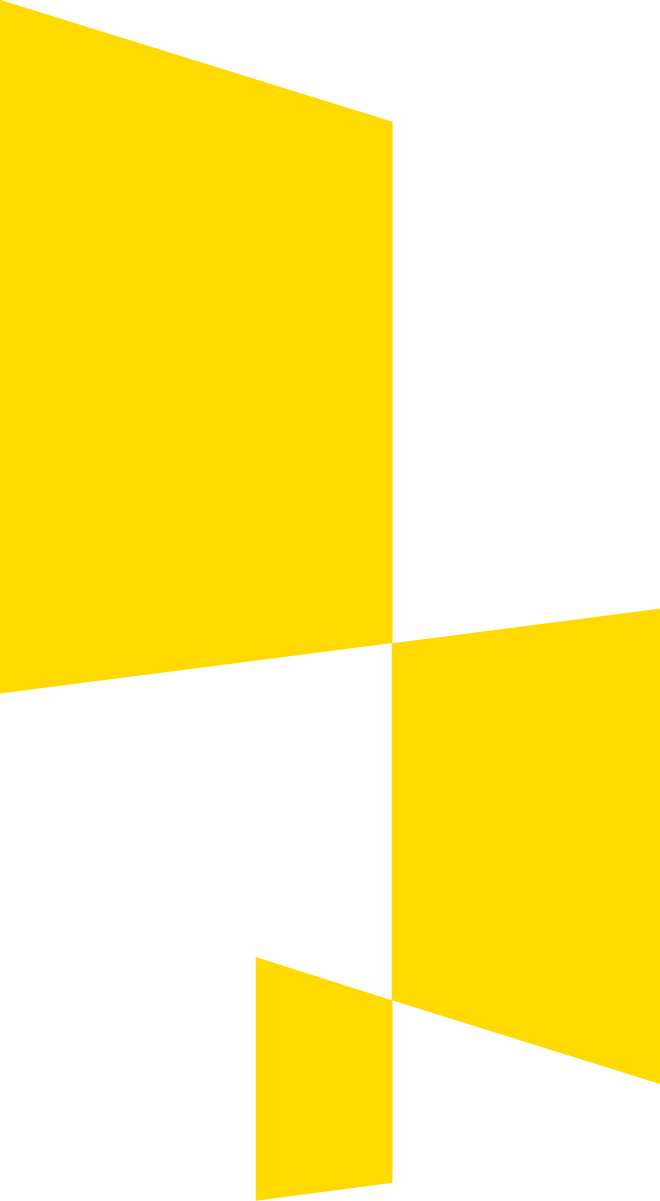 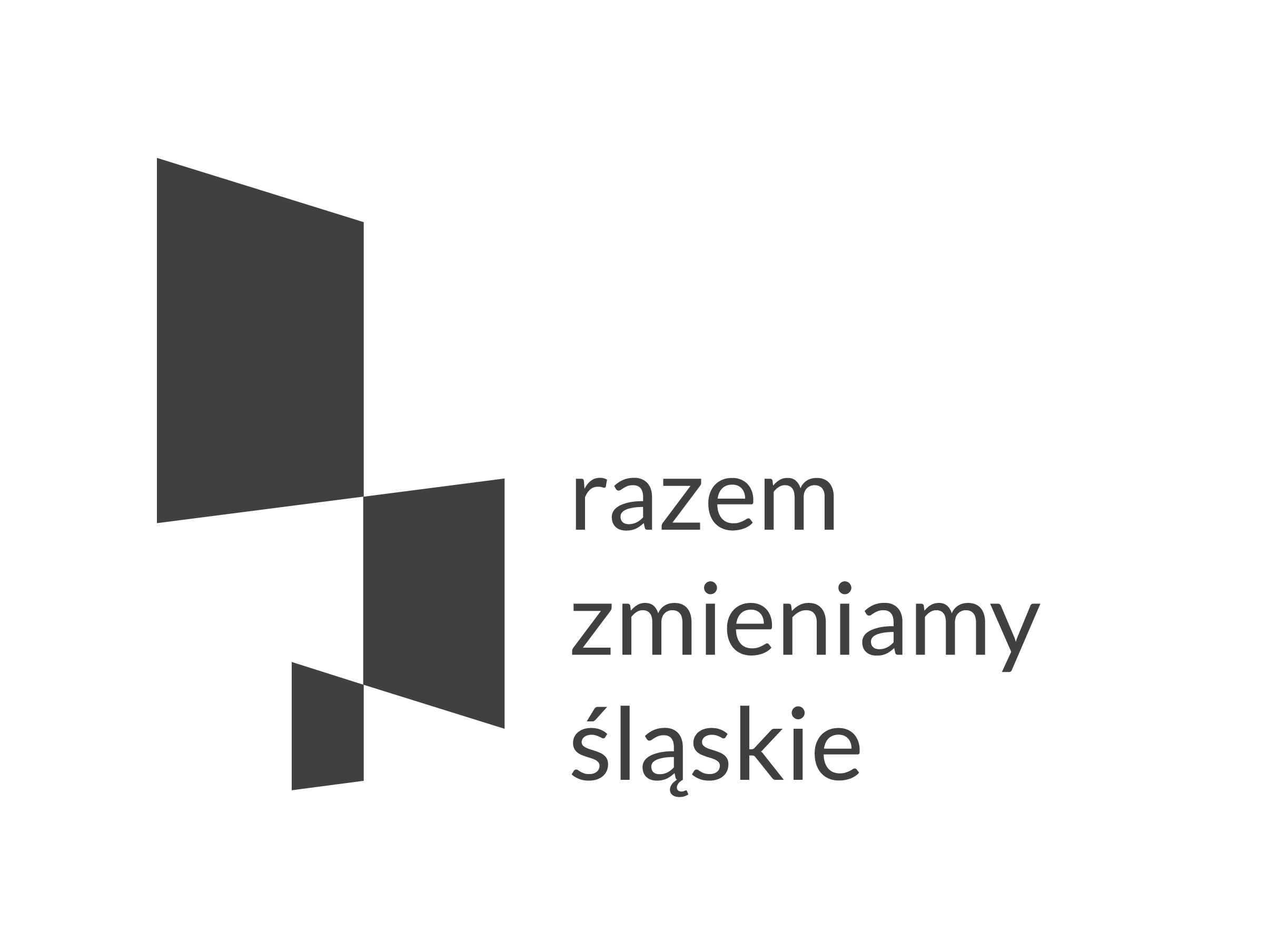 KRYTERIA WYBORU PROJEKTÓW DOT. ZGODNOŚCI ZE STRATEGIĄ RIT W RAMACH KONKURSU NR RPSL.07.03.02-IP.02-24-040/17
Związek Subregionu   	 Zachodniego z siedzibą w Rybniku / IP RIT Subregionu Zachodniego
      2 października 2017 r.
spotkanie informacyjne
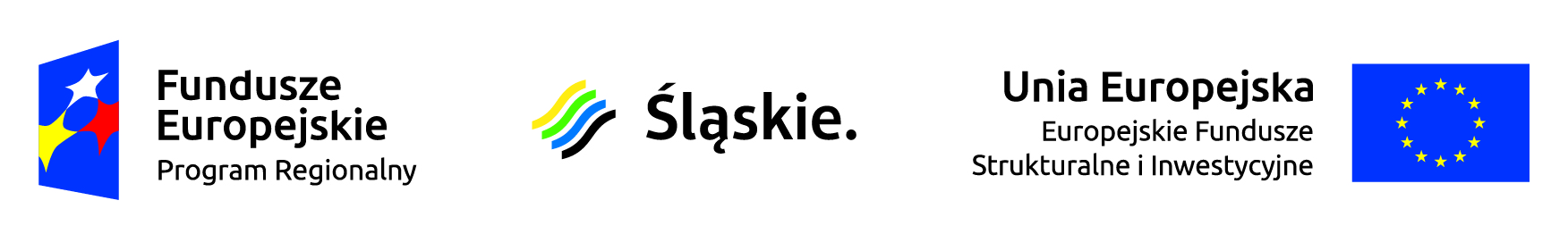 OCENA ZGODNOŚCI ZE STRATEGIĄ RIT SUBREGIONU ZACHODNIEGO
OCENA MERYTORYCZNA
CZĘŚĆ II
Ocena przez IZ RPO WSL
CZĘŚĆ I
Ocena przez IP RIT RPO WSL
Szczegółowe kryteria dodatkowe (punktowe – maksymalna liczba punktów do uzyskania 50, minimum 40% czyli 20 punktów )
Kryteria zgodności ze Strategią RIT dostępu (tzw. zero-jedynkowe (0/1) – projekt oceniany na zasadzie spełnia – nie spełnia (3 kryteria)
KRYTERIA ZGODNOŚCI ZE STRATEGIĄ RIT– DOSTĘPU (ZEROJEDYNKOWE)
KRYTERIA ZGODNOŚCI ZE STRATEGIĄ RIT SZCZEGÓŁOWE DLA PODDZIAŁANIA RIT 
(DODATKOWE)
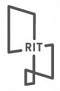 1. Czy projekt zakłada komplementarność z innymi znajdującymi się na liście projektów wybranych do dofinansowania, zrealizowanymi lub trwającymi projektami?
Weryfikowane będzie czy projekt:
• projekt nie jest komplementarny z żadnym projektem  – 0 pkt. 
• jest komplementarny z trwającym lub zakończonym projektem realizowanym w ramach programów operacyjnych współfinansowanych ze środków UE –3 pkt.
• jest zintegrowany/ komplementarny z innymi projektami zrealizowanymi, trwającymi lub znajdującymi się na liście projektów wybranych do dofinansowania w ramach Regionalnych Inwestycji Terytorialnych – 5 pkt.
• jest komplementarny  z  projektem  w ramach Działania  10.2 (mieszkalnictwo socjalne i chronione), 10.3 (rewitalizacja) -  10 pkt
Komplementarność to stan powstały na skutek podejmowanych, uzupełniających się wzajemnie działań/projektów, które są skierowane na osiągniecie wspólnego lub takiego samego celu, który nie zostałby osiągnięty lub osiągnięty byłby w mniejszym stopniu w przypadku niewystępowania komplementarności. 

Projekt może wykazywać komplementarność problemową, geograficzną, sektorową, funkcjonalną np. jest końcowym, lub jednym z końcowych elementów większego projektu, jest etapem szerszej strategii realizowanej przez kilka projektów komplementarnych, jest uzupełnieniem projektów zrealizowanych ze środków pomocowych. 

Ekspert ocenia, jaka jest zależności miedzy projektami uznanymi przez Wnioskodawcę za komplementarne (wykorzystywanie rezultatów, wykorzystywanie przez tych samych użytkowników) w kontekście założonego efektu synergii.
2. Czy projekt  jest realizowany  w formalnym  partnerstwie lub zakłada współpracę lub zlecanie zadań?
Weryfikowane będzie czy projekt zakłada:
• brak partnerstwa lub współpracy pomiędzy jednostkami/podmiotami – 0 pkt.
• współpracę  międzysektorową (formalna współpraca bez zawierania partnerstwa) – 2 pkt.
• zlecanie zadań na zasadach określonych w ustawie o działalności pożytku publicznego i o wolontariacie lub w oparciu o ustawę o spółdzielniach socjalnych – 4 pkt.
• formalne partnerstwo - 6 pkt.
W przypadku projektu zakładającego współpracę Projektodawca jest zobowiązany do wskazania z nazwy podmiotu/podmiotów, z którymi będzie współpracował oraz opisać zakres działań w projekcie, na których efektywność będzie miała bezpośredni wpływ przedmiotowa współpraca. Projektodawca opisuje we wniosku zasady 
i podstawy współpracy między tymi podmiotami, które powinny być sformalizowane umową lub innym dokumentem określającym zasady współdziałania.
3. Czy Wnioskodawca/Partner posiada doświadczenie w realizacji projektów na obszarze ZIT / RIT ?
Wskazane doświadczenie projektodawcy (znajomość lokalnego/regionalnego rynku oraz rozeznanie w potrzebach lokalnych/regionalnych podmiotów) znacznie usprawni realizację działań i usług oferowanych uczestnikom projektu. Weryfikowane  będzie czy Wnioskodawca/ Partner:

• Brak doświadczenia w realizacji projektów na obszarze danego RIT - 0 pkt.
• Posiada doświadczenie w realizacji jednego projektu na obszarze  danego RIT – 4 pkt.
• Posiada doświadczenie w realizacji dwóch lub więcej projektów na obszarze danego  RIT – 8 pkt.
4. Czy zapewniono spójność projektu z przedsięwzięciami realizowanymi na obszarze objętym Strategią RIT?
brak rekomendacji – 0 pkt.
projekt posiadający rekomendację gminy będącej Członkiem Związku RIT – 5 pkt.
projekt zarekomendowany przez Związek RIT w formie uchwały Zarządu Związku RIT Subregionu Zachodniego – 7 pkt. 
projekt realizowany przez Członka/-ów Związku RIT – 10 pkt .
Projekt zarekomendowany przez Związek RIT w formie uchwały Zarządu Związku RIT Subregionu Zachodniego
Każdorazowo prosimy o podane następujących danych:
Planowana nazwa projektu.
Przewidywany okres realizacji projektu.
Priorytet, działanie, poddziałanie RPO WSL.
Wartość całkowita projektu, kwota dofinansowania.
Wskaźniki planowane do realizacji i ich szacunkowa wartość.
Odniesienie do diagnozy Strategii RIT Subregionu Zachodniego Województwa Śląskiego (wskazanie problemów).
Jaki Cel/Działanie Strategii RIT projekt będzie realizował.
Oznaczenie czy projekt jest komplementarny ze złożonymi/planowanymi do złożenia w ramach EFS/EFRR.
5. Czy wskaźniki założone przez Wnioskodawcę we wniosku o dofinansowanie zostały dobrane tak, by w sposób najbardziej efektywny realizować założenia zawarte w Strategii ZIT / RIT?
Wpływ realizacji projektu na następujące wskaźniki Strategii RIT:

Liczba osób pozostających bez pracy, które otrzymały bezzwrotne środki na podjęcie działalności gospodarczej w programie  - 20 os. 
Liczba utworzonych miejsc pracy w ramach udzielonych środków na podjęcie działalności gospodarczej – 20 os.
7. Czy wskaźniki założone przez Wnioskodawcę we wniosku o dofinansowanie zostały dobrane tak, by w sposób najbardziej efektywny realizować założenia zawarte w Strategii ZIT / RIT?
poniżej 3% - 0 pkt
od 3% do 6% -  3 pkt  
powyżej 6% do 12% -  5 pkt 
powyżej 12% do 20% -  7 pkt 
powyżej 20% -  10 pkt
6. Czy projekt rozwiązuje konkretne problemy i realizuje cele wskazane w Strategii ZIT / RIT?
- nie realizuje żadnego celu/działania/priorytetu wskazanego w Strategii ZIT/RIT w danym obszarze – 0 pkt.
-  realizuje jeden cel/działanie/priorytet wskazany w Strategii ZIT/RIT w danym obszarze – 3 pkt.
- realizuje przynajmniej dwa cele/działania/priorytety wskazane w Strategii ZIT/RIT w danym obszarze – 6 pkt.
Cel Strategiczny CS1. Rozwój kapitału ludzkiego bazujący na zatrudnialności i spójności społeczno - gospodarczej Subregionu Zachodniego
Priorytet P1.1 Gospodarka i miejsca pracy
D1.1.2 Wyrównywanie szans wejścia i powrotu na rynek pracy
C1.1.2.2 Rozwój przedsiębiorczości i samozatrudnienia
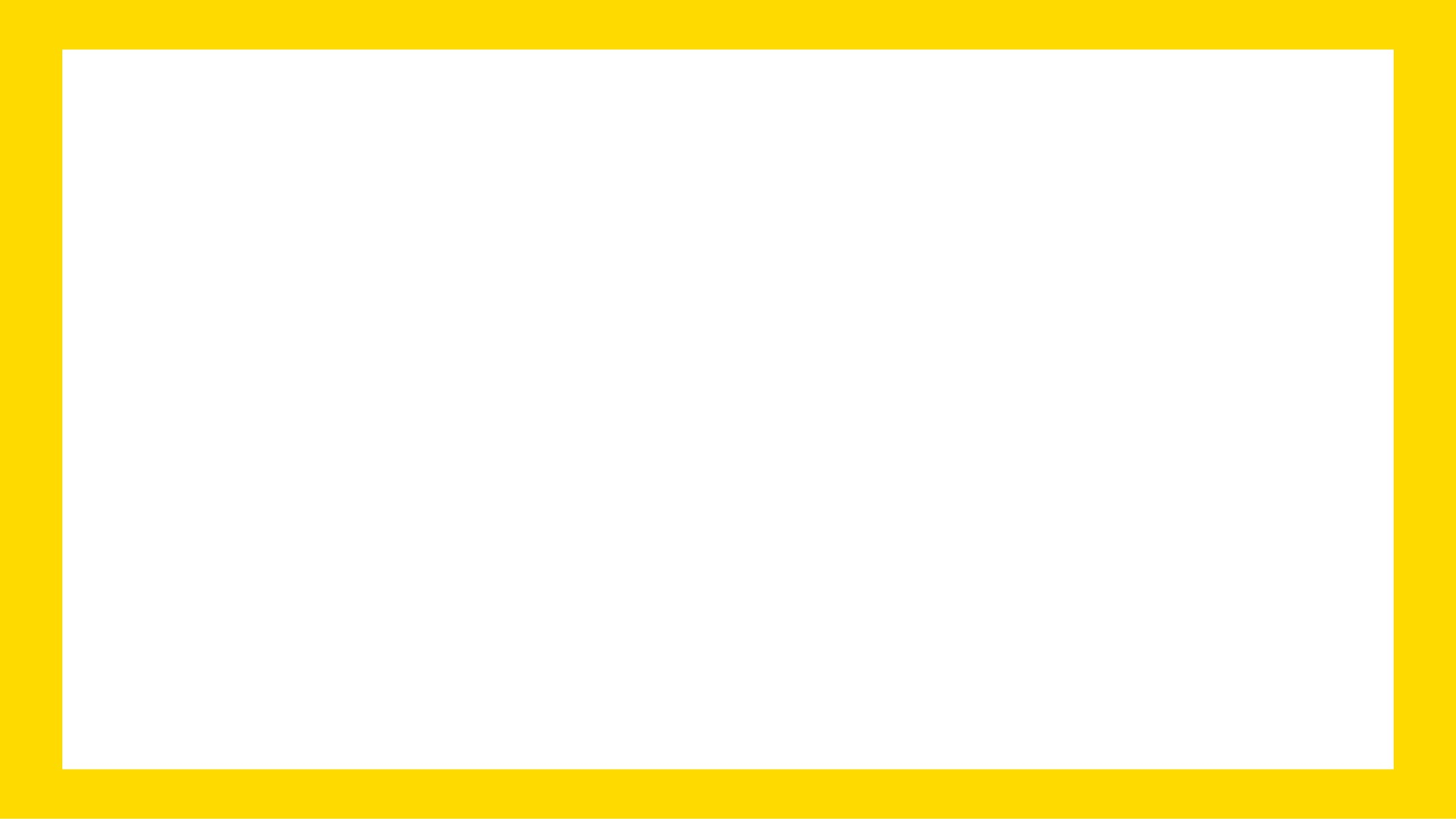 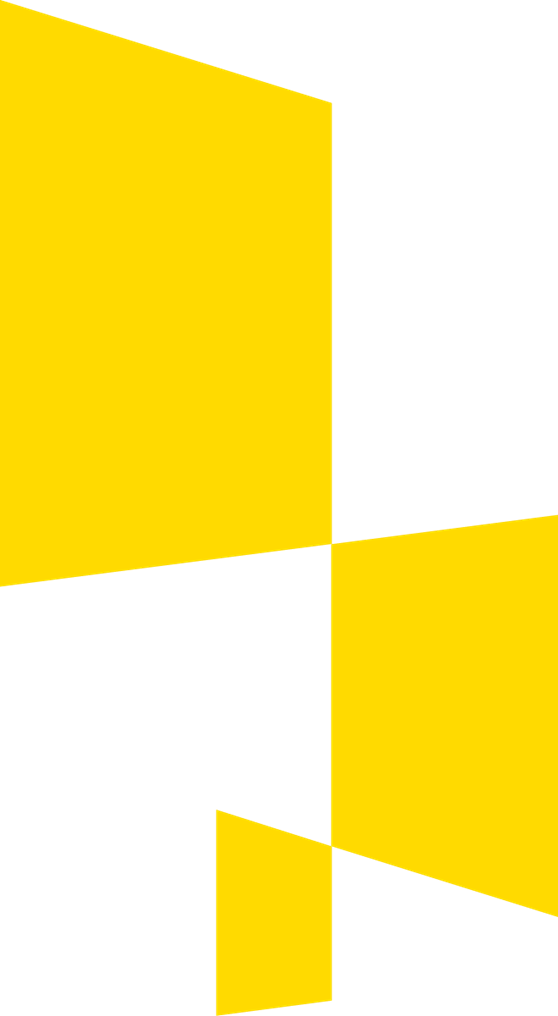 DZIĘKUJĘ ZA UWAGĘ
Związek Gmin i Powiatów Subregionu Zachodniego Województwa Śląskiego z siedzibą w Rybniku 
ul. J. I F. Białych 7, Rybnik
Telefon: 32 42 22 446
e-mail: biuro@subregion.pl
ww.rpo.slaskie.pl